Bienvenido al curso
Este curso presentará el Sistema de Comando de Incidentes (ICS, por sus siglas en inglés) a los alumnos. Se usa este sistema en todo el país para manejar incidentes, independientemente del tamaño o tipo. 
Este es el primero en una serie de cursos del ICS para todo el personal involucrado en el manejo de incidentes. Puede encontrar descripciones y detalles sobre los otros cursos del ICS de la serie en nuestra página web: http://training.fema.gov.
1
Meta del curso
La meta general del curso es promover la respuesta efectiva al: 
Familiarizarlos con el Sistema de Comando de Incidentes (ICS, por sus siglas en inglés) y los principios de NIMS que se utilizan para el manejo de incidentes.
Prepararlos para coordinar con colaboradores de respuesta de todos los niveles del gobierno y del sector privado. 
IS-100.c provee información sobre ICS, el cual forma parte del Sistema Nacional de Manejo de Incidentes (NIMS, por sus siglas en inglés). Para aprender más sobre NIMS después de finalizar este curso, podrá tomar el curso IS-700.b: Introducción al Sistema Nacional de Manejo de Incidentes.
2
Objetivos generales del curso
Al finalizar este curso, usted debería poder: 
Explicar los principios y estructura básica del Sistema de Comando de Incidentes (ICS).
Describir las características de gestión de NIMS que forman la base del ICS. 
Describir las áreas funcionales del ICS y los roles del Comandante del Incidente y el personal de mando.
Describir los roles del Estado Mayor dentro del ICS. 
Identificar cómo las características de gestión del NIMS se aplican al ICS para varios roles y disciplinas.
3
Presentaciones de los alumnos
Preséntense, proveyendo: 
Su nombre
Su cargo profesional
Información breve sobre su experiencia general con la respuesta a emergencias o incidentes
Sus roles posibles en la respuesta a incidentes
Expectativas de los alumnos
 
 
¿Cómo esperan beneficiarse de este curso?
4
Estructura del curso
El curso se divide en las siguientes cinco lecciones, más el resumen del curso: 
Unidad 1: Bienvenida al curso y resumen del ICS
Unidad 2: Características de gestión del NIMS
Unidad 3: Áreas funcionales del ICS y roles del personal de mando
Unidad 4: Roles del Estado Mayor
Unidad 5: Cómo se aplica el ICS a usted
5
La comunidad entera
Cada parte de la sociedad deberá estar involucrada en la preparación, protección, respuesta, recuperación y mitigación de todo incidente. El gobierno federal es solamente una parte de la comunidad entera.
El enfoque de la comunidad entera garantiza que se implementen soluciones que sirven a toda la comunidad, a la vez asegurando que los recursos que los diferentes miembros de la comunidad aportan sean usados de manera eficaz. Estos miembros incluyen aquellos en todos los niveles del gobierno además de aquellos en organizaciones no gubernamentales y del sector privado en campos como el transporte, atención médica, escuelas, obras públicas, comunicaciones, agricultura, químico/nuclear y más.
Como una parte de la comunidad entera, usted tendrá que entender su rol dentro del Sistema de Comando de Incidentes (ICS) y cómo el ICS funciona para ayudar a todos los involucrados. Este curso será de ayuda en este sentido.
Este curso abarca todas las disciplinas que utilizan el ICS en toda la comunidad. Adicionalmente, folletos de la unidad 4 proporcionan ejemplos de aplicaciones del ICS de disciplinas específicas, tal como obras públicas, escuelas y servicios públicos. La unidad 5 incorpora una variedad de disciplinas en una serie de escenarios.
6
¿Qué es el Sistema de Comando de Incidentes?
El Sistema de Comando de Incidentes (ICS) es un enfoque estandarizado para el manejo de incidentes que:
Todo tipo de organización y todo nivel de gobierno utilizan para todo tipo de incidente; el ICS se puede aplicar a incidentes menores también como a incidentes mayores y complejos.
Se puede usar no solamente para emergencias, sino también para eventos planeados.
Habilita una respuesta coordinada entre varias jurisdicciones y agencias.
Establece procesos comunes para la planificación de nivel de incidente y la gestión de recursos.
Permite la integración de recursos (tales como instalaciones, equipos y personal) dentro de una estructura organizacional común.
7
¿Cuándo se utiliza el ICS?
Se puede utilizar el Sistema de Comando de Incidentes (ICS) para manejar cualquier tipo de incidente, incluyendo un evento planeado (por ejemplo, los Juegos Olímpicos, la inauguración del Gobernador, ferias estatales, un desfile local, etc.). El uso de ICS se puede aplicar a todo tipo de incidente, independientemente del tamaño o causa. 
Como un sistema, el ICS es extremadamente útil. No solamente proporciona una estructura organizacional para el manejo del incidente, sino también orienta el proceso de planificar, construir y adaptar esa estructura. 
Utilizando el ICS para todo incidente o evento planeado proporciona la práctica que ayudará a mantener o mejorar las habilidades necesarias para la coordinación efectiva de esfuerzos mayores o más complejos. 
ICS para eventos planeados
 
Según sus propias experiencias, ¿puede dar unos ejemplos de diferentes tipos de eventos en los cuales se utilizó el ICS?
¿Por qué fue ventajoso utilizar el ICS?
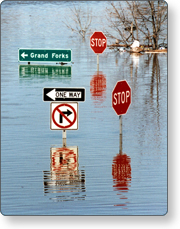 8
El Sistema de Comando de Incidentes: Promoviendo colaboraciones de respuesta
9
El ICS como un componente del Sistema Nacional de Manejo de Incidentes (NIMS, por sus siglas en inglés)
El Sistema Nacional de Manejo de Incidentes (NIMS) es un enfoque sistemático y proactivo para orientar todos los niveles del gobierno, las organizaciones no gubernamentales (ONG) y el sector privado para que puedan trabajar juntos para prevenir, proteger, mitigar, responder y recuperarse de los efectos de los incidentes. NIMS proporciona una base coherente para todo incidente, desde ocurrencias diarias hasta incidentes que requieren una respuesta federal coordinada. 
NIMS se organiza en tres componentes mayores:  
Gestión de recursos 
Mando y coordinación - incluyendo el Sistema de Comando de Incidentes 
Comunicaciones y gestión de información
Es importante destacar que el Sistema de Comando de Incidentes (ICS) es tan sólo una parte del NIMS.
10
Beneficios del ICS
El Sistema de Comando de Incidentes (ICS) he tenido un impacto positivo en los esfuerzos de manejo de incidentes al: 
Clarificar la cadena jerárquica y responsabilidades de supervisión para mejorar la obligación de rendir cuentas. 
Aprovechar los sistemas interoperables de comunicaciones y lenguaje sencillo para mejorar las comunicaciones. 
Proporcionar un proceso de planificación ordenado y sistemático. 
Implementar una estructura de gestión común, flexible y prediseñada. 
Fomentar la cooperación entre disciplinas y agencias diversas.
11
ICS: Desarrollado con Base en las Mejores Prácticas
El Sistema de Comando de Incidentes (ICS) se ha probado por más de 40 años de aplicaciones de emergencia y no emergencia por parte de todos los niveles del gobierno, además de organizaciones no gubernamentales y del sector privado. 
El ICS ayuda a garantizar: 
La seguridad de los socorristas y otros. 
Que se logren los objetivos tácticos. 
El uso eficiente de recursos.
12
Preguntas de resumen
Resuma lo que ha aprendido en esta unidad:
¿Cuál es una definición básica para el Sistema de Comando de Incidentes?
¿Es la misma cosa que el NIMS? 
¿Cuáles son algunas situaciones en las cuales se puede usar?
13
Resumen de la lección 1
Usted ha completado la lección de Bienvenida al curso y resumen del Sistema de Comando de Incidentes (ICS, por sus siglas en inglés). Se presentaron los siguientes puntos claves en esta lección: 
ICS es una herramienta estandarizada de gestión que permite mejor coordinación y uso de recursos.
ICS representa las "mejores prácticas" organizacionales y se ha convertido en el modelo para el manejo de emergencias.
Se puede usar el ICS para manejar la respuesta a todo incidente y evento planeado. 
¡El ICS funciona! ¡Salva vidas!
14